Integer Multiplicationand Division
ICS 233
Computer Architecture and Assembly Language
Dr. Aiman El-Maleh
College of Computer Sciences and Engineering
King Fahd University of Petroleum and Minerals
[Adapted from slides of Dr. M. Mudawar, ICS 233, KFUPM]
Presentation Outline
Unsigned Integer Multiplication
Signed Integer Multiplication
Faster Integer Multiplication
Integer Division
Integer Multiplication and Division in MIPS
Unsigned Multiplication
Paper and Pencil Example:
	Multiplicand	    11002 = 12
	Multiplier		×   11012 = 13
				    1100
				   0000
				  1100
				 1100
	Product		100111002 = 156
m-bit multiplicand × n-bit multiplier = (m+n)-bit product
Accomplished via shifting and addition
Binary multiplication is easy
0 × multiplicand = 0
1 × multiplicand = multiplicand
Multiplicand
32 bits
32 bits
carry
add
32-bit ALU
Control
32 bits
shift right
HI
LO
write
64 bits
LO[0]
Multiply Hardware
Instead of shifting multiplicand to left,                           shift the product to the right
Initialize LO = Multiplier, HI=0
Product = HI and LO registers
Start
LO=Multiplier, HI=0
LO[0]?
= 0
= 1
HI = HI + Multiplicand
Shift Product = (HI,LO) Right 1 bit
32nd Repetition?
No
Yes
Done
LO[0] = 1 => ADD
0
1 1 0 0   1 1 0 1
+
+
+
Shift Right Product = (HI, LO)
1 1 0 0
0 1 1 0   0 1 1 0
LO[0] = 0 => Do Nothing
1 1 0 0
Shift Right Product = (HI, LO)
0 0 1 1   0 0 1 1
LO[0] = 1 => ADD
0
1 1 1 1   0 0 1 1
Shift Right Product = (HI, LO)
0 1 1 1   1 0 0 1
1 1 0 0
LO[0] = 1 => ADD
1
0 0 1 1   1 0 0 1
Shift Right Product = (HI, LO)
1 1 0 0
1 0 0 1   1 1 0 0
Multiply Example
Consider: 11002 × 11012, Product = 100111002 (156)
4-bit multiplicand and multiplier are used in this example
4-bit adder produces a 5-bit sum (with carry)
Iteration
Multiplicand
Carry
Product = HI, LO
0
Initialize (LO = Multiplier, HI=0)
1 1 0 0
0 0 0 0   1 1 0 1
1
2
3
4
Next . . .
Unsigned Integer Multiplication
Signed Integer Multiplication
Faster Integer Multiplication
Integer Division
Integer Multiplication and Division in MIPS
Signed Multiplication
So far, we have dealt with unsigned integer multiplication
Version 1 of Signed Multiplication
Convert multiplier and multiplicand into positive numbers
If negative then obtain the 2's complement and remember the sign
Perform unsigned multiplication
Compute the sign of the product
If product sign < 0 then obtain the 2's complement of the product
Refined Version:
Use the unsigned multiplication hardware
When shifting right, extend the sign of the product
If multiplier is negative, the last step should be a subtract
Signed Multiplication (Pencil & Paper)
Case 1: Positive Multiplier
	Multiplicand	    11002 = -4
	Multiplier	×   01012 = +5
		11111100
		111100
	Product	111011002 = -20
Case 2: Negative Multiplier
	Multiplicand	    11002 = -4
	Multiplier	×   11012 = -3
		11111100
		111100
		00100    (2's complement of 1100)
	Product	000011002 = +12
Sign-extension
Sign-extension
Start
HI = 0, LO = Multiplier
LO[0]?
= 0
= 1
Multiplicand
First 31 iterations: HI = HI + Multiplicand
Last iteration: HI = HI – Multiplicand
32 bits
32 bits
add, sub
32-bit ALU
Shift Right (Sign, HI, LO) 1 bit
Control
Sign
32 bits
32nd Repetition?
No
shift right
HI
LO
Yes
write
64 bits
Done
LO[0]
Sequential Signed Multiplier
ALU produces 32-bit result + Sign bit 
Sign bit set as follows:
No overflow  Extend sign-bit of result
Overflow  Invert sign-bit of result
LO[0] = 1 => ADD
1
1 1 0 0   1 1 0 1
+
+
Shift (Sign, HI, LO) right 1 bit
1 1 0 0
1 1 1 0   0 1 1 0
LO[0] = 0 => Do Nothing
1 1 0 0
Shift (Sign, HI, LO) right 1 bit
1 1 1 1   0 0 1 1
LO[0] = 1 => ADD
1
1 0 1 1   0 0 1 1
Shift (Sign, HI, LO) right 1 bit
1 1 0 1   1 0 0 1
1 1 0 0
LO[0] = 1 => SUB (ADD 2's compl)
0 1 0 0
0
0 0 0 1   1 0 0 1
+
Shift (Sign, HI, LO) right 1 bit
0 0 0 0   1 1 0 0
Signed Multiplication Example
Consider: 11002 (-4) × 11012 (-3), Product = 000011002 
Check for overflow: No overflow  Extend sign bit
Last iteration: add 2's complement of Multiplicand
Iteration
Multiplicand
Sign
Product = HI, LO
0
Initialize (HI = 0, LO = Multiplier)
1 1 0 0
0 0 0 0   1 1 0 1
1
2
3
4
LO[0] = 1 => ADD
1
1 0 1 0   1 1 1 1
+
+
Shift (Sign, HI, LO) right 1 bit
1 0 1 0
1 1 0 1   0 1 1 1
LO[0] = 1 => ADD
1 0 1 0
Shift (Sign, HI, LO) right 1 bit
1 0 1 1   1 0 1 1
LO[0] = 1 => ADD
1
0 1 0 1   1 0 1 1
Shift (Sign, HI, LO) right 1 bit
1 0 1 0   1 1 0 1
1 0 1 0
LO[0] = 1 => SUB (ADD 2's compl)
0 1 1 0
0
0 0 0 0   1 1 0 1
+
Shift (Sign, HI, LO) right 1 bit
0 0 0 0   0 1 1 0
Signed Multiplication Example
Consider: 10102 (-6) × 11112 (-1),
 Product = 000001102 (+6)
Iteration
Multiplicand
Sign
Product = HI, LO
0
Initialize (HI = 0, LO = Multiplier)
1 0 1 0
0 0 0 0   1 1 1 1
1
0 1 1 1   0 1 1 1
1
2
+
3
4
Next . . .
Unsigned Multiplication
Signed Multiplication
Faster Multiplication
Unsigned Division
Signed Division
Multiplication and Division in MIPS
A
A
B0
B1
32 bits
1
33 bits
1
32 bits
33 bits
1
32 bits
33 bits
A
A
A
B31
1
32 bits
B2
B3
. . .
32 bits
32 bits
32 bits
32 bits
32-bit
32-bit
32-bit
32-bit
33 bits
1 bit
32 bits
P63..32
P31
. .
P3
P2
P1
P0
Multiplication using Multiple Adders
32-bit adder for each bit of the multiplier
31 adders are needed for a 32-bit multiplier
AND multiplicand with each bit of multiplier
Product = accumulated shifted sum
Each adder produces a 33-bit output
Most significant bit is a carry bit
Least significant bit is a product bit
Upper 32 bits go to next adder
Array multiplier can be optimized
Carry save adders reduce delays
1001
1
0
0000
1
0100
1
0010
1011
1
0101
0101
1
0010
1
0
1001
4-bit
4-bit
4-bit
1
1
0
1
Multiplication Example
Example on 4-bit numbers: 
A = a3 a2 a1 a0 and B = b3 b2 b1 b0
AND (multiply) each bit of A with each bit of B
Requires n2 AND gates and produces n2 product bits





1001 (9) × 0101 (5)
      = 0 0 1 0 1 1 0 1 (45)
1001
1001
0100
1001
1001
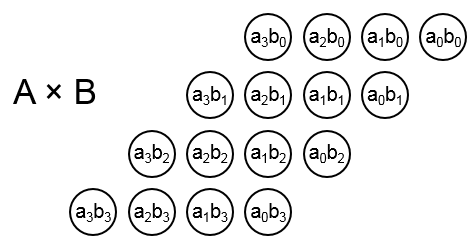 0000
0
0
1
0
a31
a1
a0
b31
b1
b0
c31
c1
c0
a31
b31
a1
b1
a0
b0
+
+
+
. . .
. . .
+
+
+
cout
cin
s'31
s'1
s'0
c'31
c'1
c'0
s31
s1
s0
Carry-Propagate Adder
Carry-Save Adder
Carry Save Adders
Used when adding multiple numbers (as in multipliers)
All the bits of a carry-save adder work in parallel
The carry does not propagate as in a carry-propagate adder
This is why a carry-save is faster than a carry-propagate adder
A carry-save adder has 3 inputs and produces two outputs
It adds 3 numbers and produces partial sum and carry bits
Tree Multiplier
Use carry save adders to add the partial products
Reduce the partial products to just two numbers
Add last two numbers using a carry-propagate adder
a3b1  a2b2
a3b0  a2b1
a2b0  a1b1
a1b0  a0b1
a0b0
+
+
+
+
a3b2
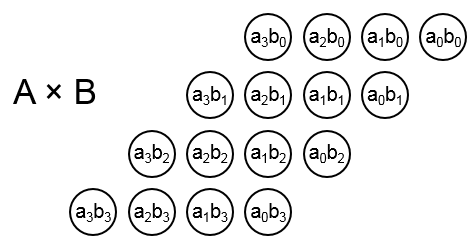 a2b3
a1b3
a0b3
a1b2
a0b2
+
+
+
+
a3b3
+
+
+
+
Carry Save Adder
P7
P6
P5
P4
P3
P2
P1
P0
Carry Propagate Adder
Next . . .
Unsigned Integer Multiplication
Signed Integer Multiplication
Faster Integer Multiplication
Integer Division
Integer Multiplication and Division in MIPS
Unsigned Division (Paper & Pencil)
1
0
0
1
12
= 19	Quotient
Divisor	10112	 110110012 = 217	Dividend
			-1011
			   10
			   101
			   1010
			   10100
			   -1011
			    1001
			    10011
			    -1011
			     10002 = 8	Remainder
Try to see how big a number can be subtracted, creating a digit of the quotient on each attempt
Dividend = 
Quotient × Divisor
+ Remainder
217 = 19 × 11 + 8
Binary division is accomplished via shifting and subtraction
Sequential Division
Uses two registers: HI and LO
Initialize: HI = Remainder = 0 and LO = Dividend
Shift (HI, LO) LEFT by 1 bit (also Shift Quotient LEFT)
Shift the remainder and dividend registers together LEFT
Compute: Difference = Remainder – Divisor
If (Difference ≥ 0) then
Remainder = Difference
Set Least significant Bit of Quotient
Observation to Reduce Hardware:
LO register can be also used to store the computed Quotient
Start
Shift (HI, LO) Left
	Difference = HI – Divisor
≥ 0
< 0
Difference?
Divisor
32 bits
2.	HI = Remainder = Difference
	Set least significant bit of LO
sub
32-bit ALU
sign
Difference
32nd Repetition?
No
write
HI
LO
Control
shift left
Yes
32 bits
32 bits
Done
set lsb
Sequential Division Hardware
Initialize:
HI = 0, LO = Dividend 
Results:
HI = Remainder
LO = Quotient
1: Shift Left, Diff = HI - Divisor
0 0 0 1
1 1 0 0
1 1 1 0
0 0 1 1
2: Diff < 0 => Do Nothing
1: Shift Left, Diff = HI - Divisor
0 0 1 1
1 0 0 0
0 0 0 0
0 0 1 1
0 0 0 0
2: Rem = Diff, set lsb of LO
1 0 0 1
1: Shift Left, Diff = HI - Divisor
0 0 0 1
0 0 1 0
1 1 1 0
0 0 1 1
2: Diff < 0 => Do Nothing
1: Shift Left, Diff = HI - Divisor
0 0 1 0
0 1 0 0
1 1 1 1
0 0 1 1
2: Diff < 0 => Do Nothing
Unsigned Integer Division Example
Example: 11102 / 00112 (4-bit dividend & divisor)
Result Quotient = 01002 and Remainder = 00102 
4-bit registers for Remainder and Divisor (4-bit ALU)
Iteration
HI
LO
Difference
Divisor
0
Initialize
0 0 0 0
1 1 1 0
0 0 1 1
1
2
3
4
Signed Integer Division
Simplest way is to remember the signs
Convert the dividend and divisor to positive
Obtain the 2's complement if they are negative
Do the unsigned division
Compute the signs of the quotient and remainder
Quotient sign = Dividend sign XOR Divisor sign
Remainder sign = Dividend sign
Negate the quotient and remainder if their sign is negative
Obtain the 2's complement to convert them to negative
Signed Integer Division Examples
Positive Dividend and Positive Divisor
Example: +17 / +3	Quotient = +5	Remainder = +2
Positive Dividend and Negative Divisor
Example: +17 / –3 	Quotient = –5	Remainder = +2
Negative Dividend and Positive Divisor
Example: –17 / +3	Quotient = –5	Remainder = –2
Negative Dividend and Negative Divisor
Example: –17 / –3	Quotient = +5	Remainder = –2
The following equation must always hold:
	Dividend = Quotient × Divisor + Remainder
Next . . .
Unsigned Integer Multiplication
Signed Integer Multiplication
Faster Multiplication
Integer Division
Integer Multiplication and Division in MIPS
$0
$1
.
.
$31
Multiply
Divide
HI
LO
Integer Multiplication in MIPS
Multiply instructions
mult  $s1,$s2	Signed multiplication	
multu $s1,$s2	Unsigned multiplication
32-bit multiplication produces a 64-bit Product
Separate pair of 32-bit registers
HI = high-order 32-bit of product
LO = low-order 32-bit of product
MIPS also has a special mul instruction
mul   $s0,$s1,$s2	$s0 = $s1 × $s2
Put low-order 32 bits into destination register
HI & LO are undefined
$0
$1
.
.
$31
Multiply
Divide
HI
LO
Integer Division in MIPS
Divide instructions
div  $s1,$s2		Signed division	
divu $s1,$s2		Unsigned division
Division produces quotient and remainder
Separate pair of 32-bit registers
HI = 32-bit remainder
LO = 32-bit quotient
If divisor is 0 then result is unpredictable
Moving data from HI/LO to MIPS registers
mfhi Rd (move from HI to Rd)
mflo Rd (move from LO to Rd)
Integer Multiply/Divide Instructions
Signed arithmetic: mult, div (Rs and Rt are signed)
LO = 32-bit low-order and HI = 32-bit high-order of multiplication
LO = 32-bit quotient and HI = 32-bit remainder of division
Unsigned arithmetic: multu, divu (Rs and Rt are unsigned)
NO arithmetic exception can occur
Integer to String Conversion
Objective: convert an unsigned 32-bit integer to a string
How to obtain the decimal digits of the number?
Divide the number by 10, Remainder = decimal digit (0 to 9) 
Convert decimal digit into its ASCII representation ('0' to '9')
Repeat the division until the quotient becomes zero
Digits are computed backwards from least to most significant
Example: convert 2037 to a string
Divide 2037/10	quotient = 203	remainder = 7	char = '7'
Divide 203/10	quotient = 20	remainder = 3	char = '3'
Divide 20/10	quotient = 2	remainder = 0	char = '0'
Divide 2/10	quotient = 0	remainder = 2	char = '2'
Integer to String Procedure
#--------------------------------------------------------------
# int2str:  Converts an unsigned integer into a string
# Input:    $a0 = unsigned integer
# In/Out:   $a1 = address of string buffer (12 bytes)
#--------------------------------------------------------------
int2str:
	move	$t0, $a0	# $t0 = dividend = unsigned integer
	li	$t1, 10	# $t1 = divisor = 10
	addiu	$a1, $a1, 11	# start at end of string buffer
	sb	$zero, 0($a1)	# store a NULL byte
convert:
	divu	$t0, $t1	# LO  = quotient, HI = remainder
	mflo	$t0	# $t0 = quotient
	mfhi	$t2	# $t2 = remainder
	addiu	$t2, $t2, 0x30	# convert digit to a character
	addiu	$a1, $a1, -1	# point to previous byte
	sb	$t2, 0($a1)	# store digit character
	bnez	$t0, convert	# loop if quotient is not 0
	jr	$ra	# return to caller